Die Begrüßungen
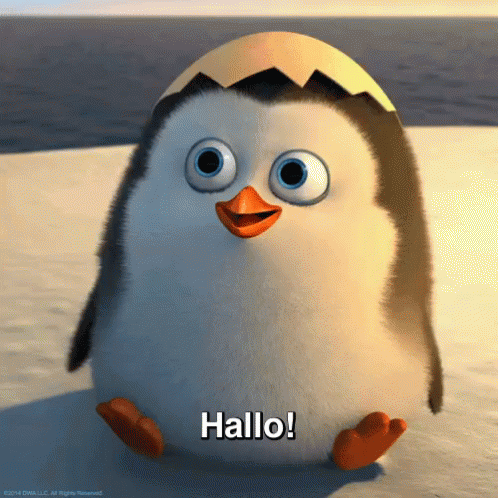 Hallo
Guten Morgen
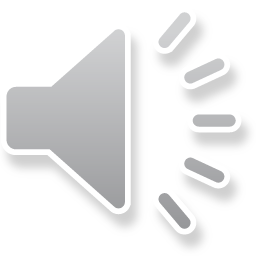 Tschüss
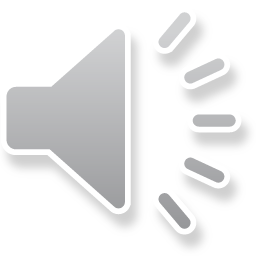 Wähle aus !


Tschüss


Guten Morgen


Hallo
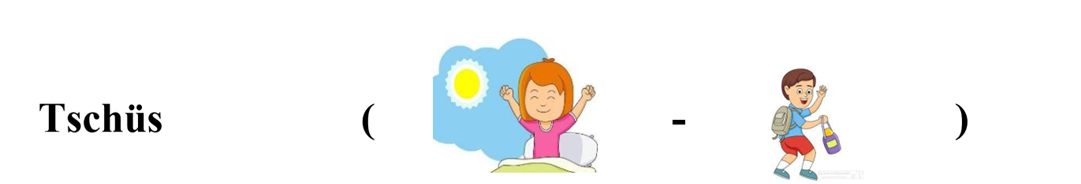 Übungen
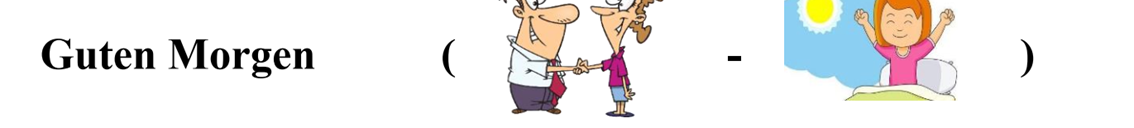 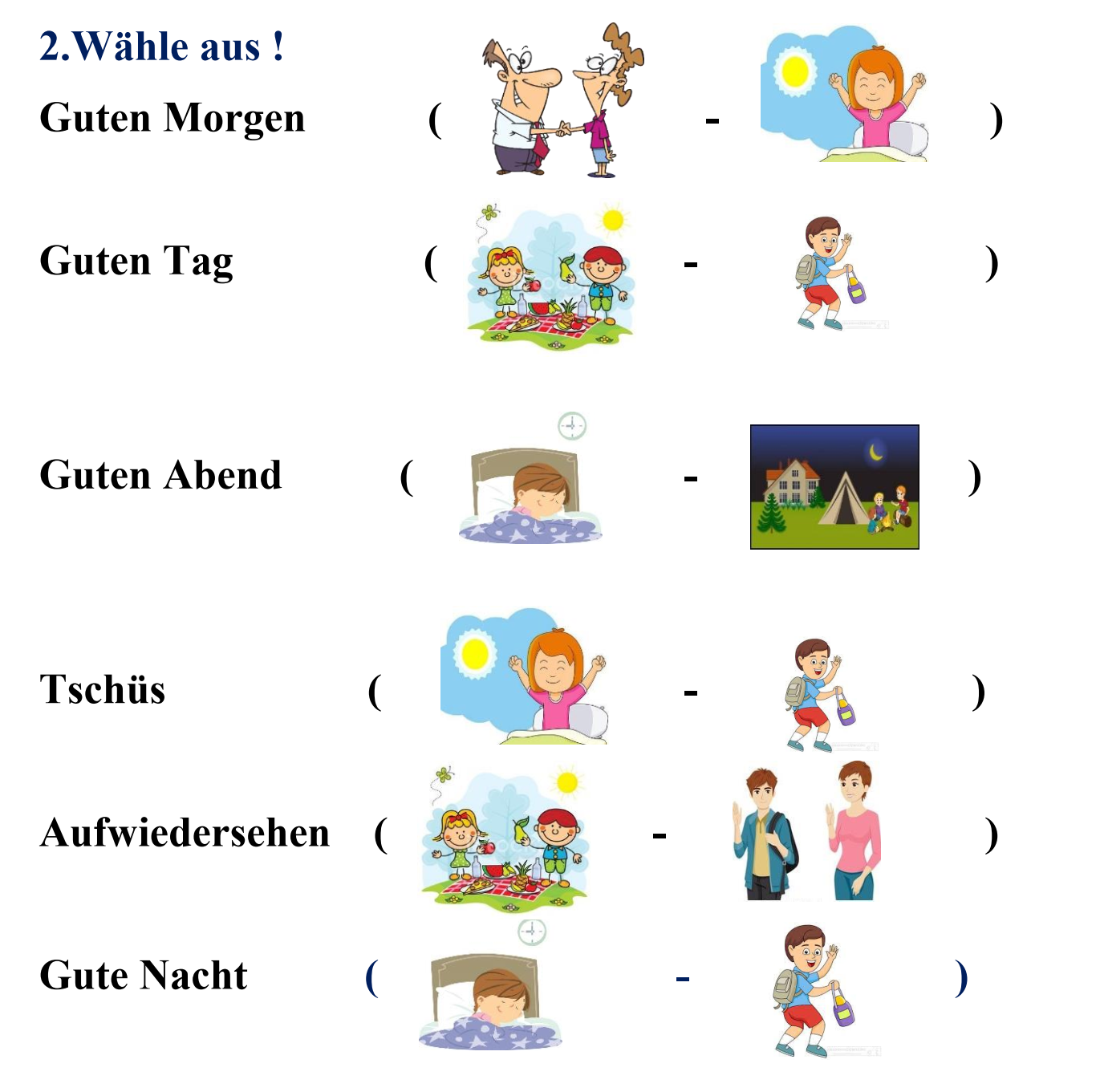